Three-minutes classroom walk-through
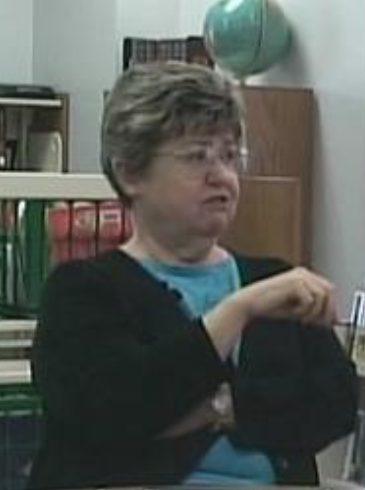 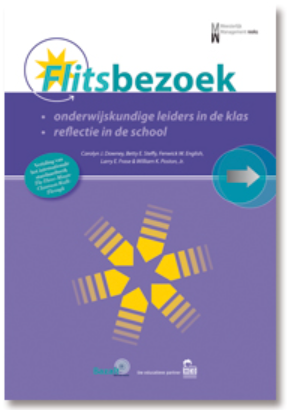 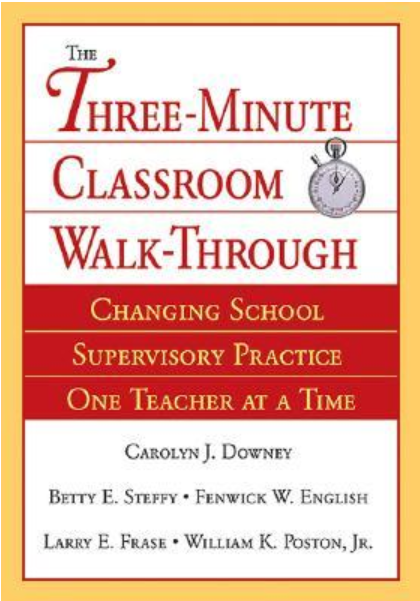 FLITSBEZOEKCAROLYN J. DOWNEY
KORTE KRACHTIGE BEZOEKEN VAN 3 – 5 MINUTEN
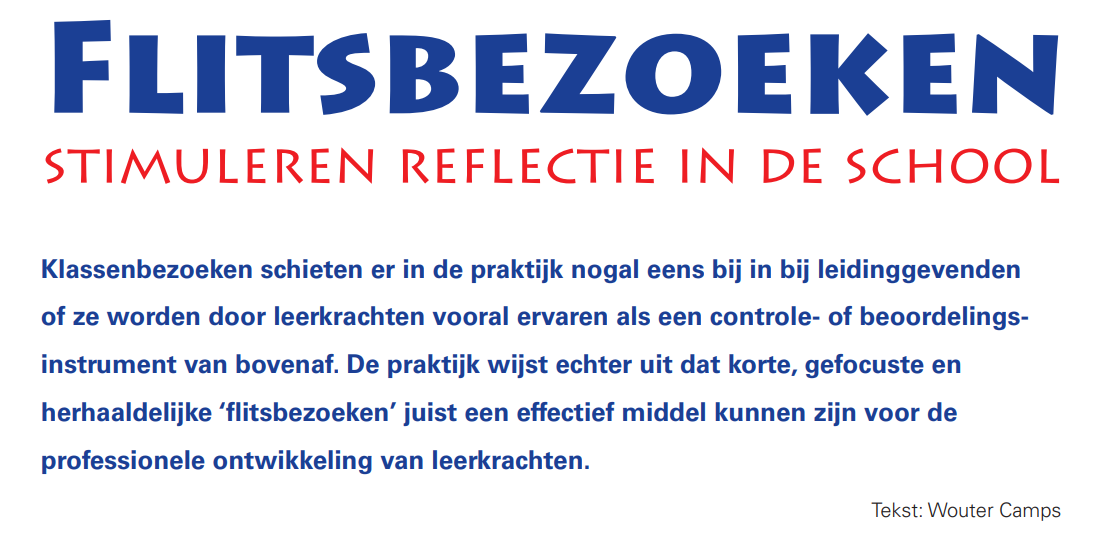 Doel: Samen goed onderwijs maken
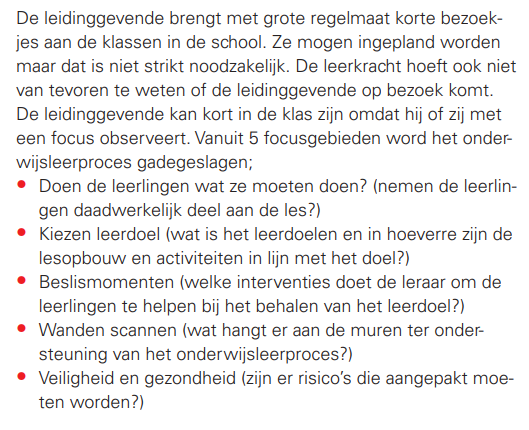 AANPAK FLITSBEZOEKEN
5 FOCUSGEBIEDEN
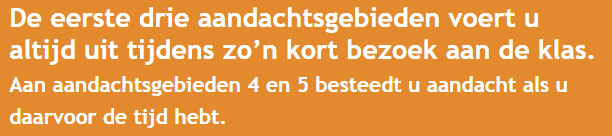 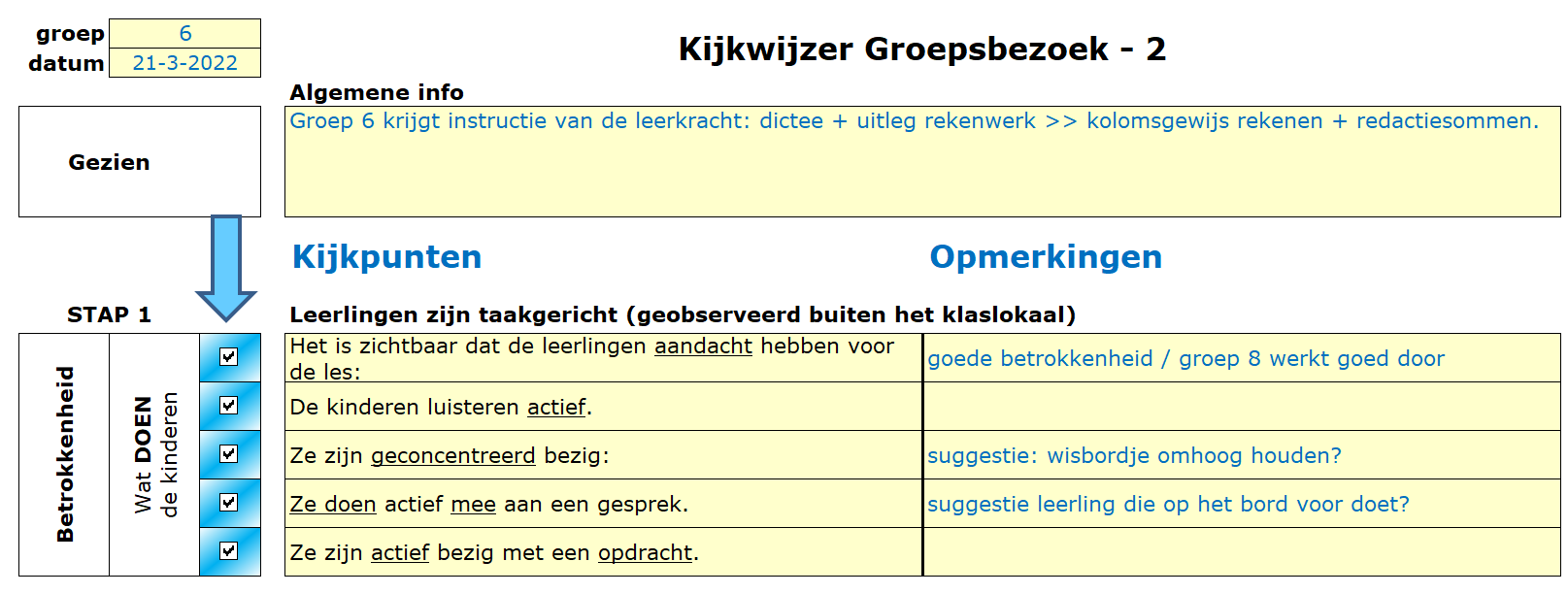 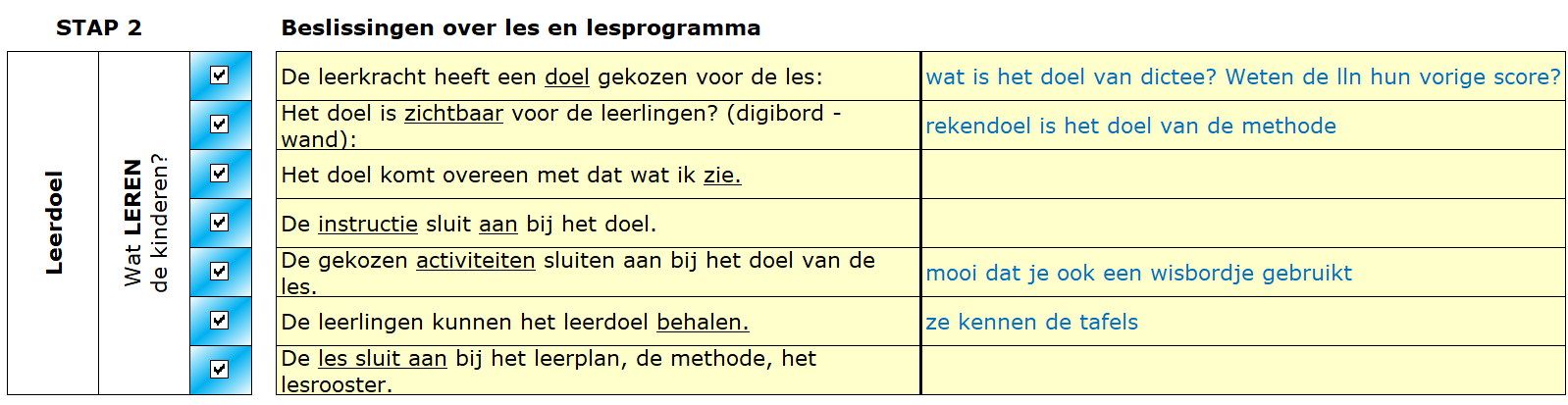 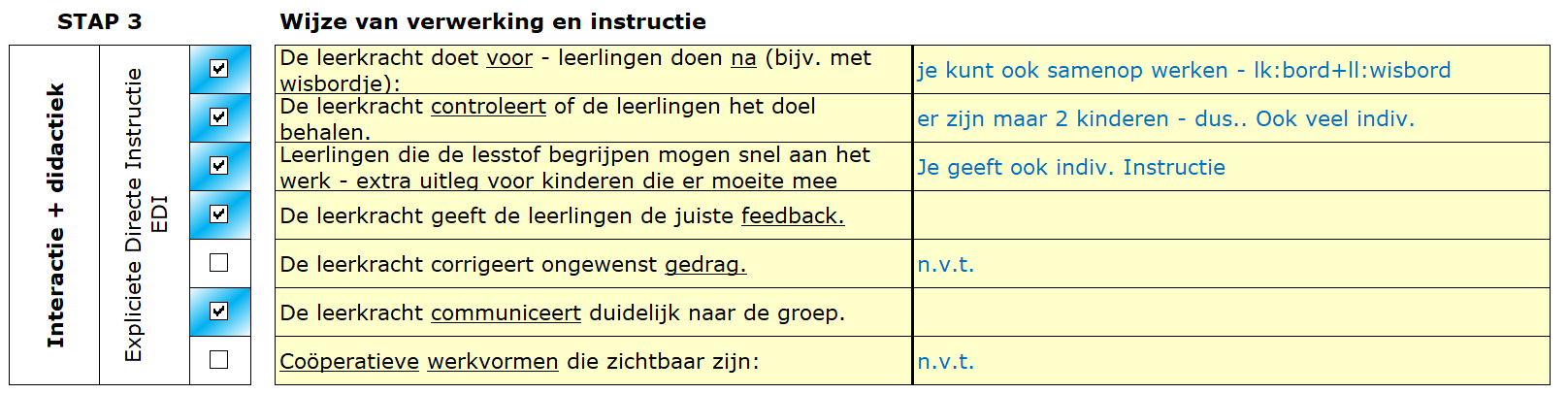 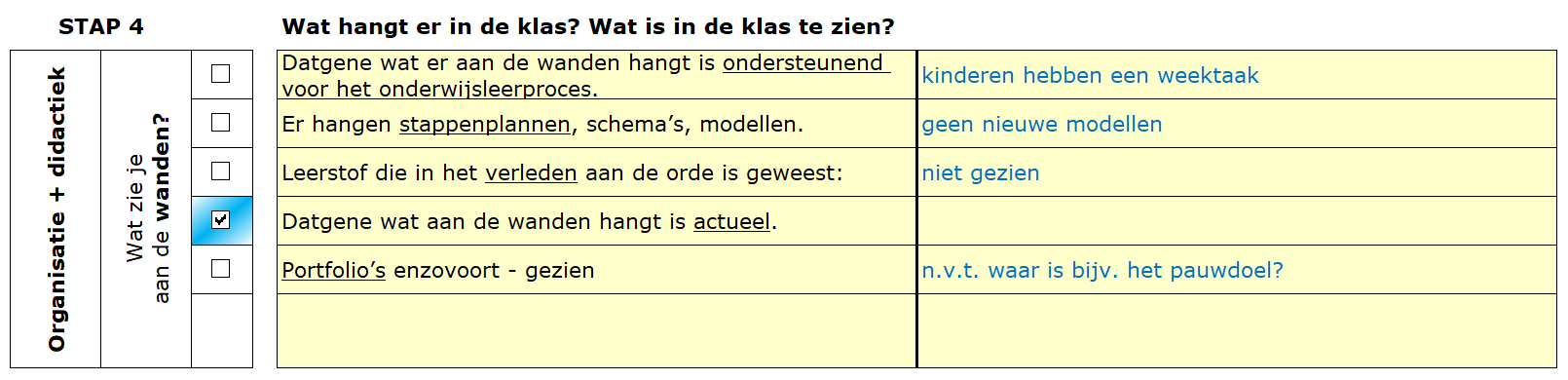 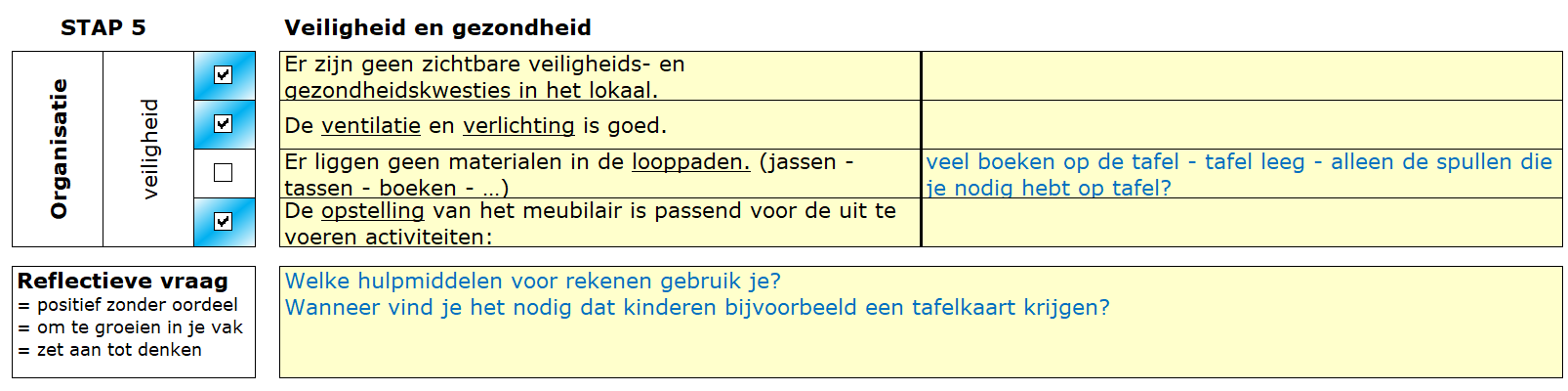 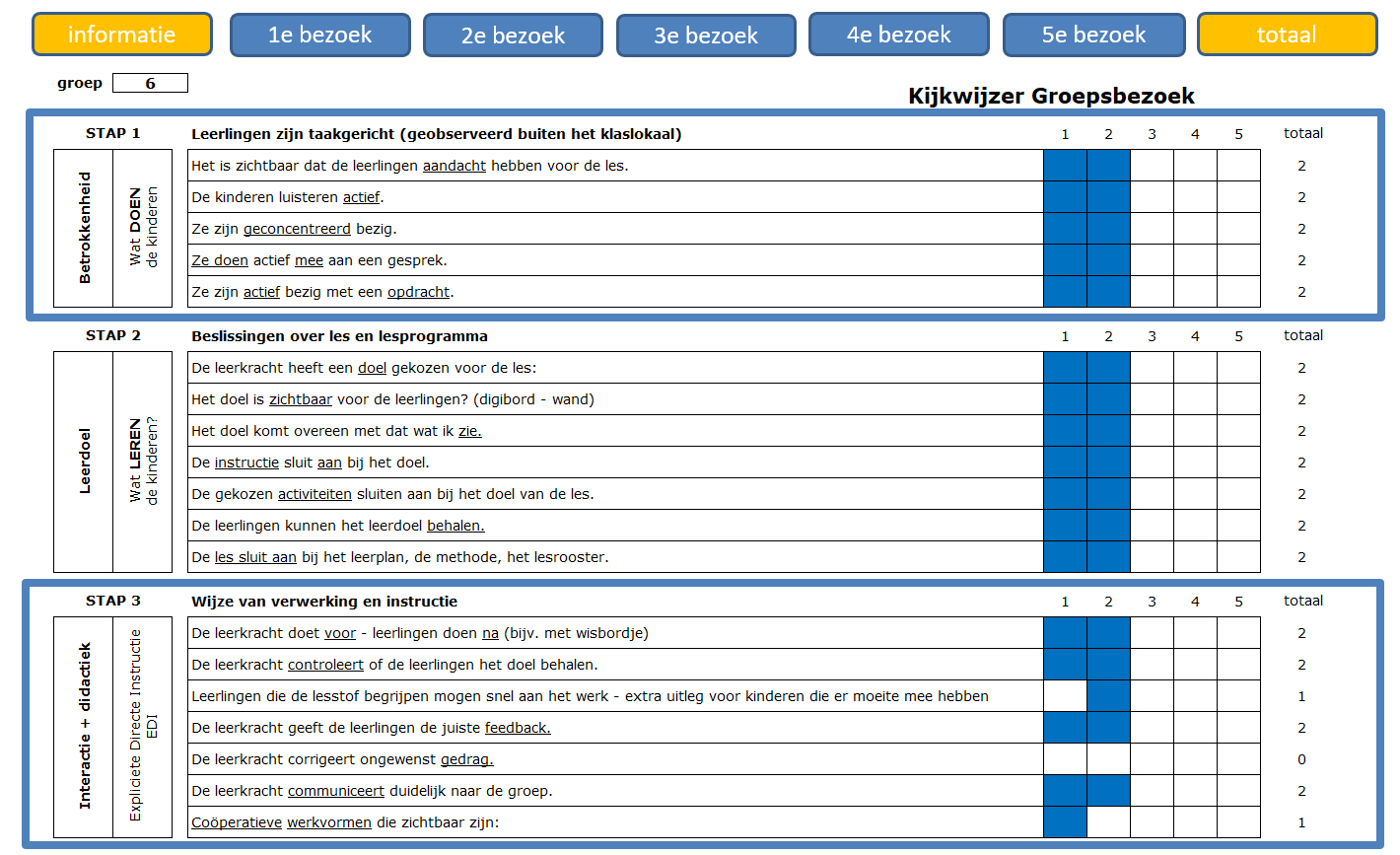 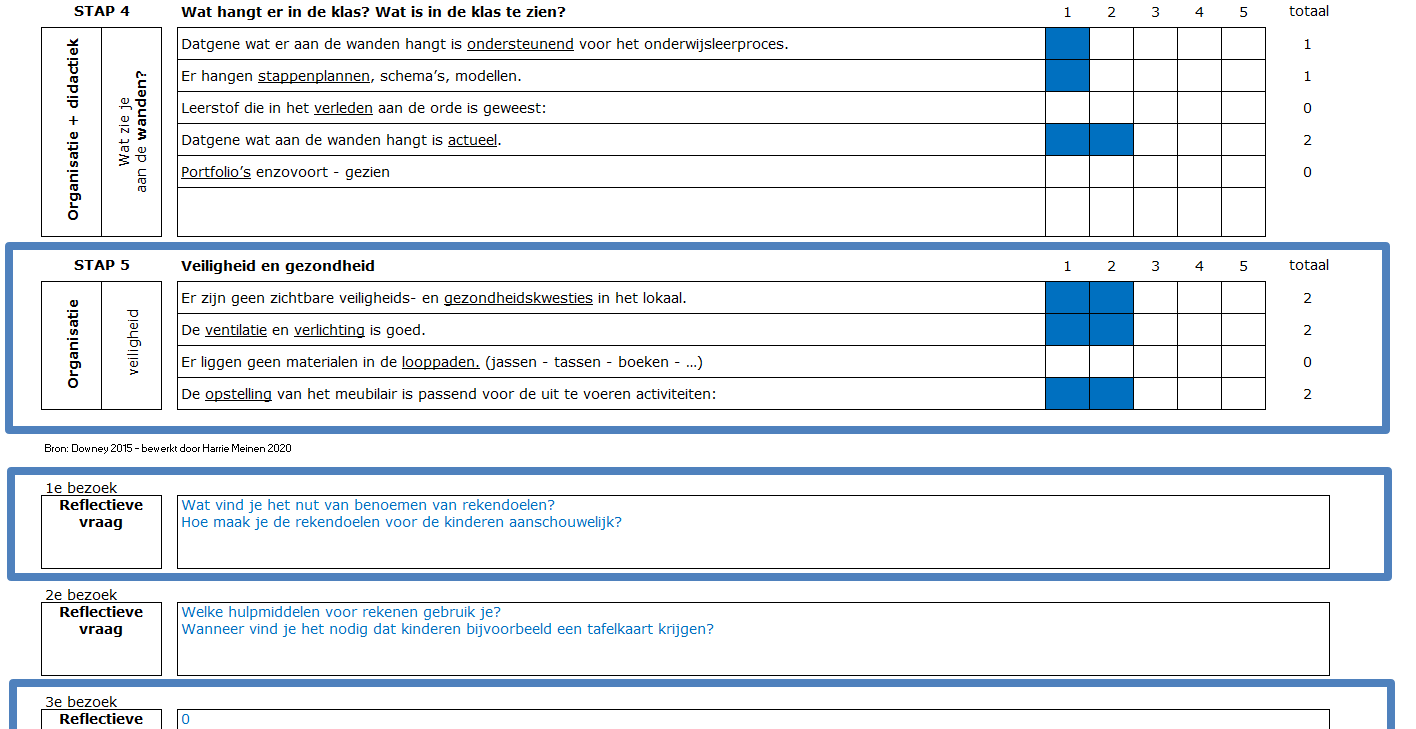 DE REFLECTIEVE VRAAG
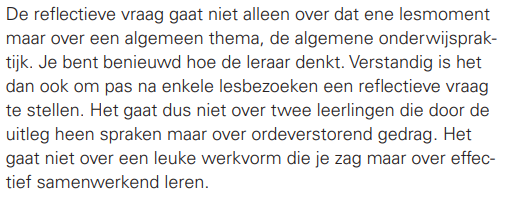 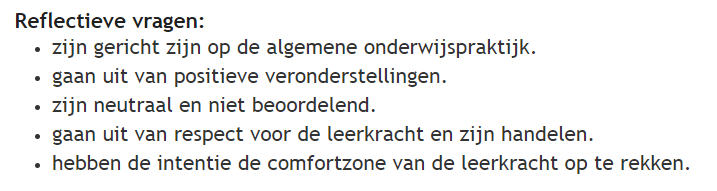 CRITERIA VOOR DE REFLECTIEVE VRAAG
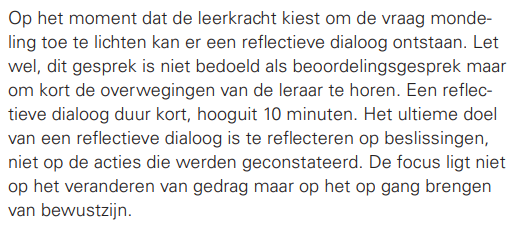 DE REFLECTIEVE DIALOOG
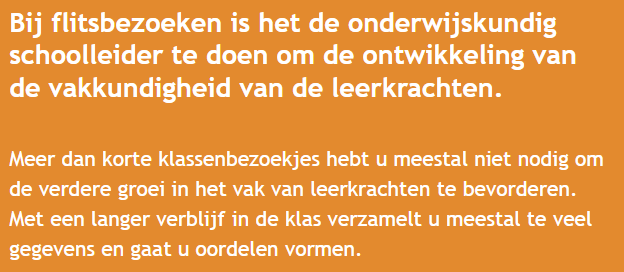 DE KERN
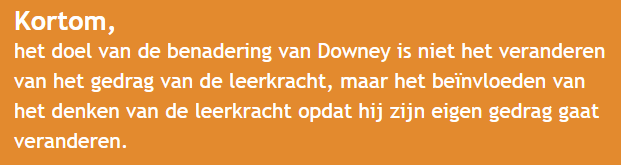 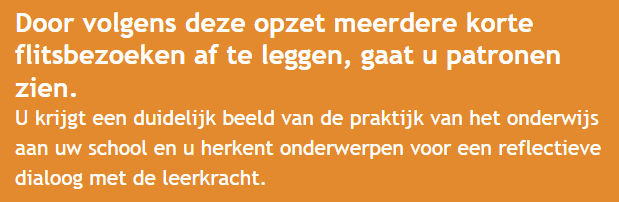 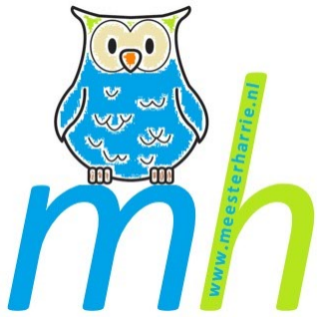 SAMENGEVAT
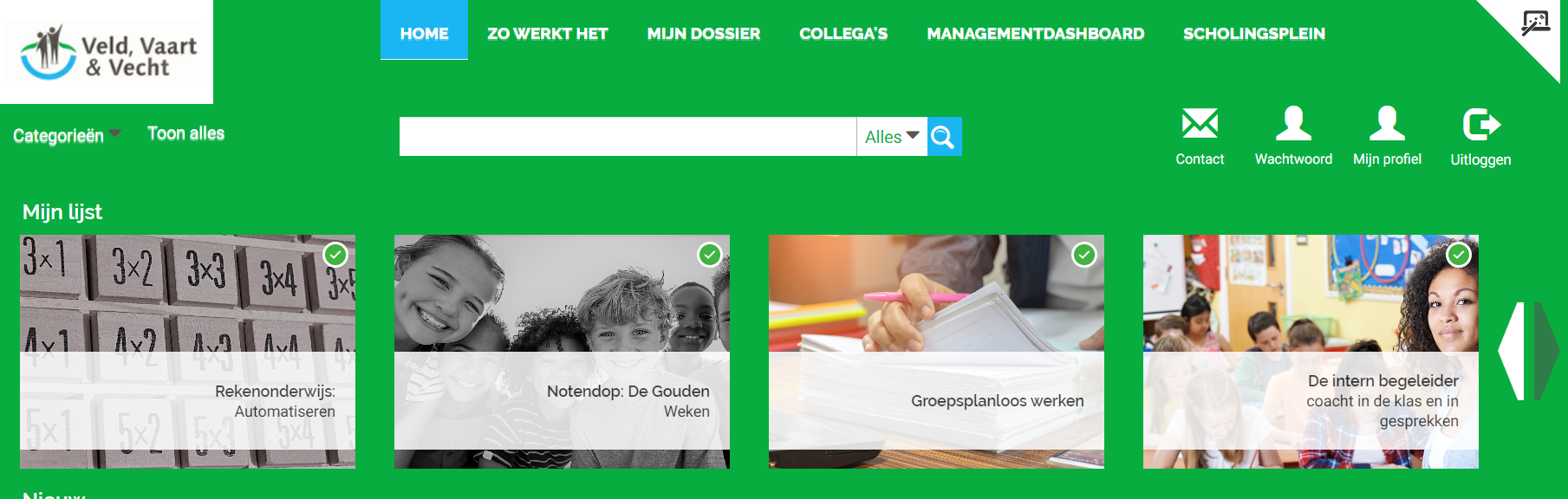